Ch. 8, Lesson 1
Grammaire
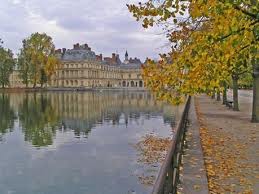 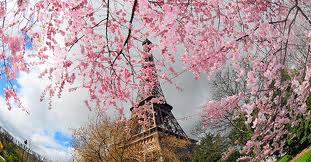 Paris au printempsIl fait beau mais le ciel est couvert;  Il y a des nuages.
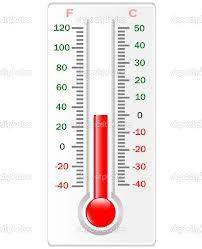 Paris en automneIl fait frais.
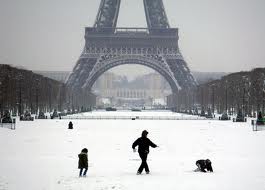 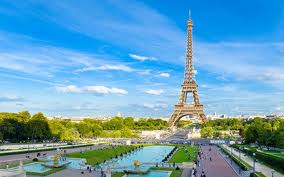 Paris en étéIl fait chaud, Il fait du soleil et 
le ciel est bleu.
Paris en hiver
Il fait froid et il gèle.  
Il y a de la neige.
Les questions avec quel
“Quel” is an interrogative adjective;  it needs to agree in number and gender with the noun it modifies.
Questions typiques avec quel
Quel temps fait-il?
Quelle heure est-il?
Quelle est la date aujourd’hui?
Quel âge est-ce que tu as?

Quel + être + (noun it modifies)Quelle est ta saison préférée?Quel est ton film favori?
lequel
Lequel is a pronoun---it stands in for a noun.  It agrees in gender and number with the noun it is replacing.





Tu regardes un film?  Lequel?Il sort avec une des amies de Sophie.  Laquelle?
Les expressions de nécessité
Il faut
Il ne faut pas
Il est nécessaire de
Il est important de
Il est utile de

+ infinitif  (EX:  Il faut porter des gants et un bonnet quand il fait moins de zéro degré Celsius.)
Qu’est-ce qu’il faut porter quand il fait 30 degrés C?
Devoir + infinitif
One must/should + infinitive verb

Pour maigrir, tu dois suivre un régime.
Pour réussir en classe, vous devez étudier.
Nous devons faire de l’exercise pour être en forme.